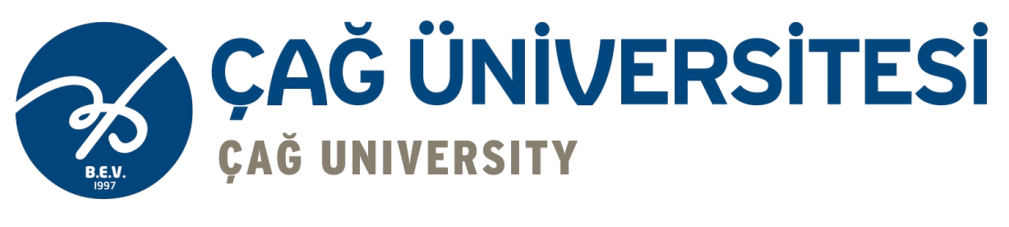 ULUSLARARASI BANKACILIK
BANKALARIN DIŞA AÇILMASINI SINIRLAYAN FAKTÖRLER
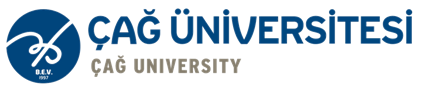 Ders Planı
Dışsal Faktörler
Yasal
Politik ve Toplumsal
Ekonomik Sınırlamalar
İçsel Faktörler
İşletme Büyüklüğü ve Teknik Örgütsel Olanaklar
Fiyatlama ve Personel Sorunları
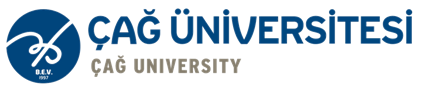 Bankaların Dışa Açılmalarını Sınırlayan Faktörler
Bankaların uluslararasılaşma sürecinde, öngörülen hedeflere hangi stratejilerle ve ne ölçüde ulaşılabileceği çeşitli faktörler tarafından sınırlandırılmaktadır. 
Bu faktörler kaynaklarına göre içsel ve dışsal olmak üzere iki ana başlık altında incelenir. 
Dışsal faktörler; Yasal, Politik ve Toplumsal, Ekonomik Sınırlamalar, 
İçsel faktörler; İşletme Büyüklüğü ve Teknik Örgütsel Olanaklar, Fiyatlama ve Personel Sorunları, 
	şeklinde sınıflandırılırlar.
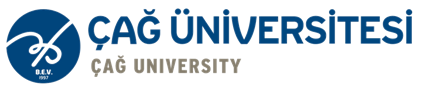 Dışsal Faktörler Yasal Sınırlamalar
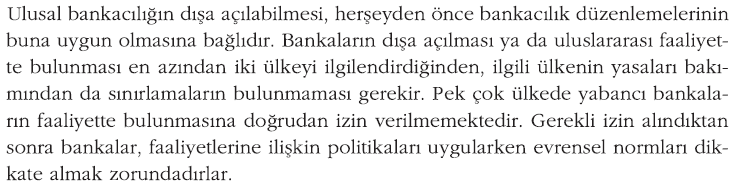 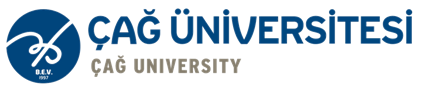 Dışsal Faktörler Politik Ve Toplumsal Sınırlamalar
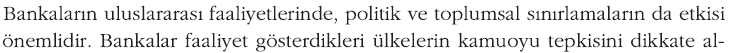 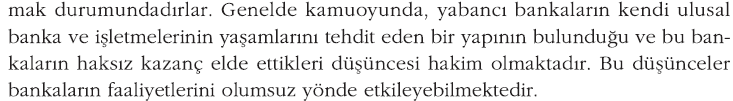 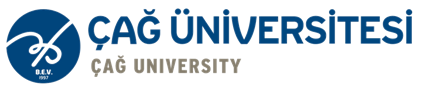 Dışsal Faktörler Ekonomik Sınırlamalar
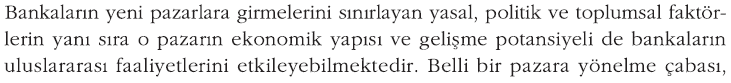 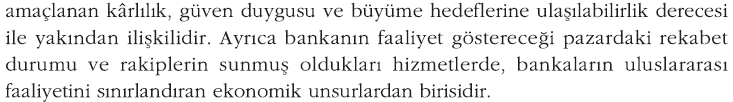 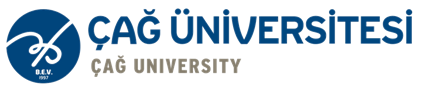 İçsel Faktörler İşletme Büyüklüğü Ve Teknik Örgütsel Olanaklar
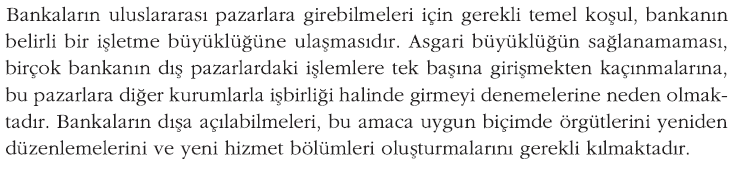 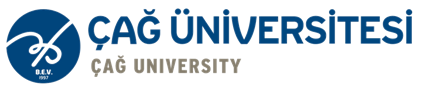 İçsel Faktörler Fiyatlama Ve Personel Sorunları
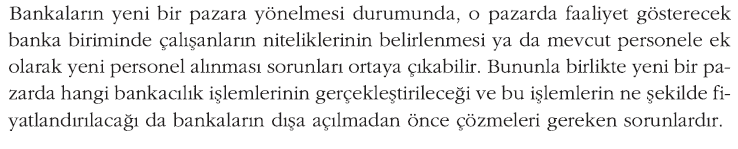